Artificial intelligence: disease or panacea?
The main reason is 			 				misunderstanding.
Robots are innocent
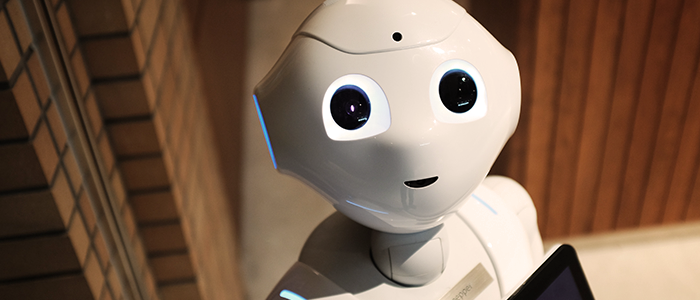 Artificial - made or produced by human beings rather than occurring naturally
Intelligence - the ability to acquire and apply knowledge and skills.
How did people come to this transition?
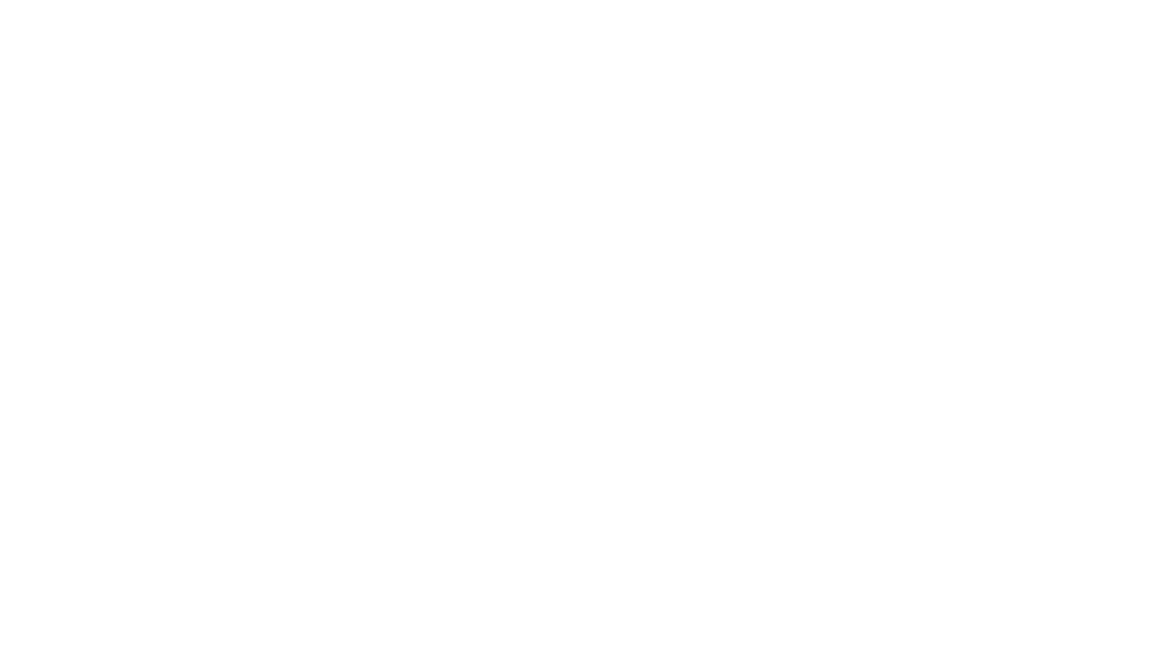 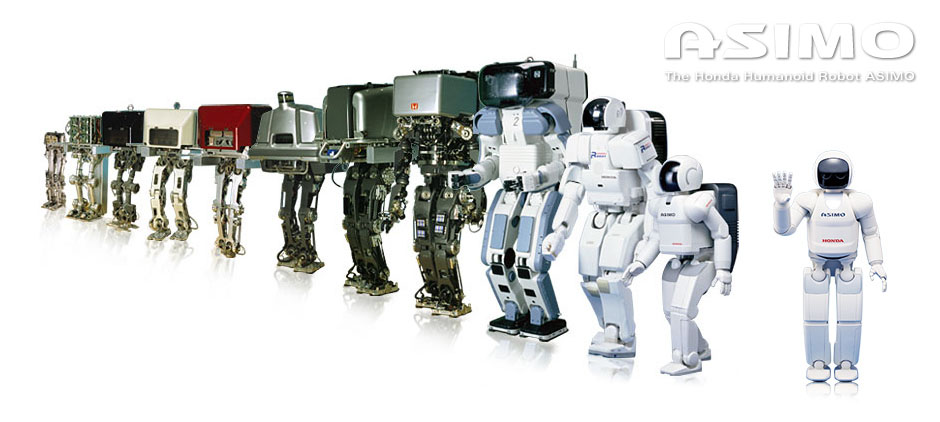 From Wabot-1 to Asimo
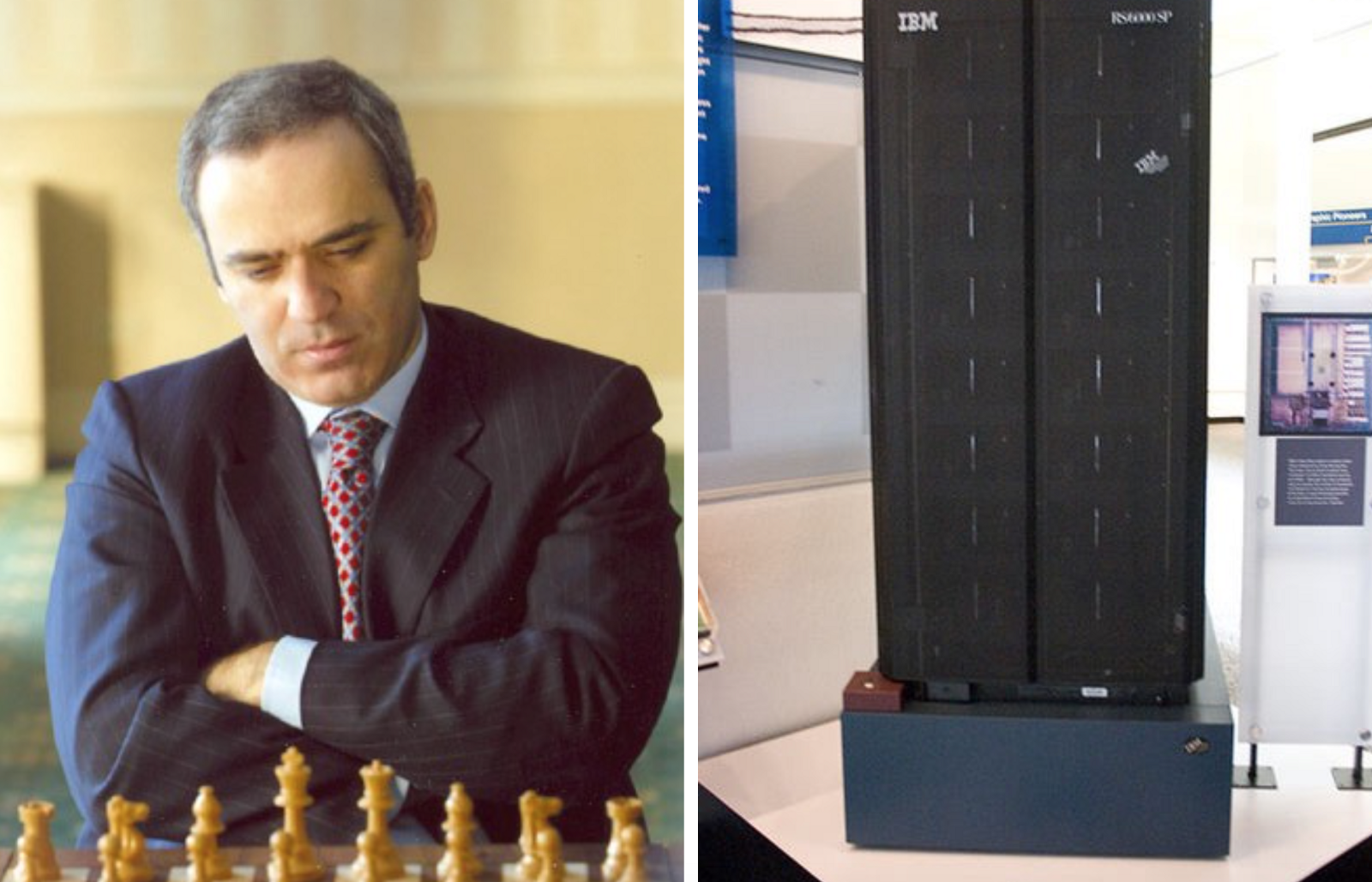 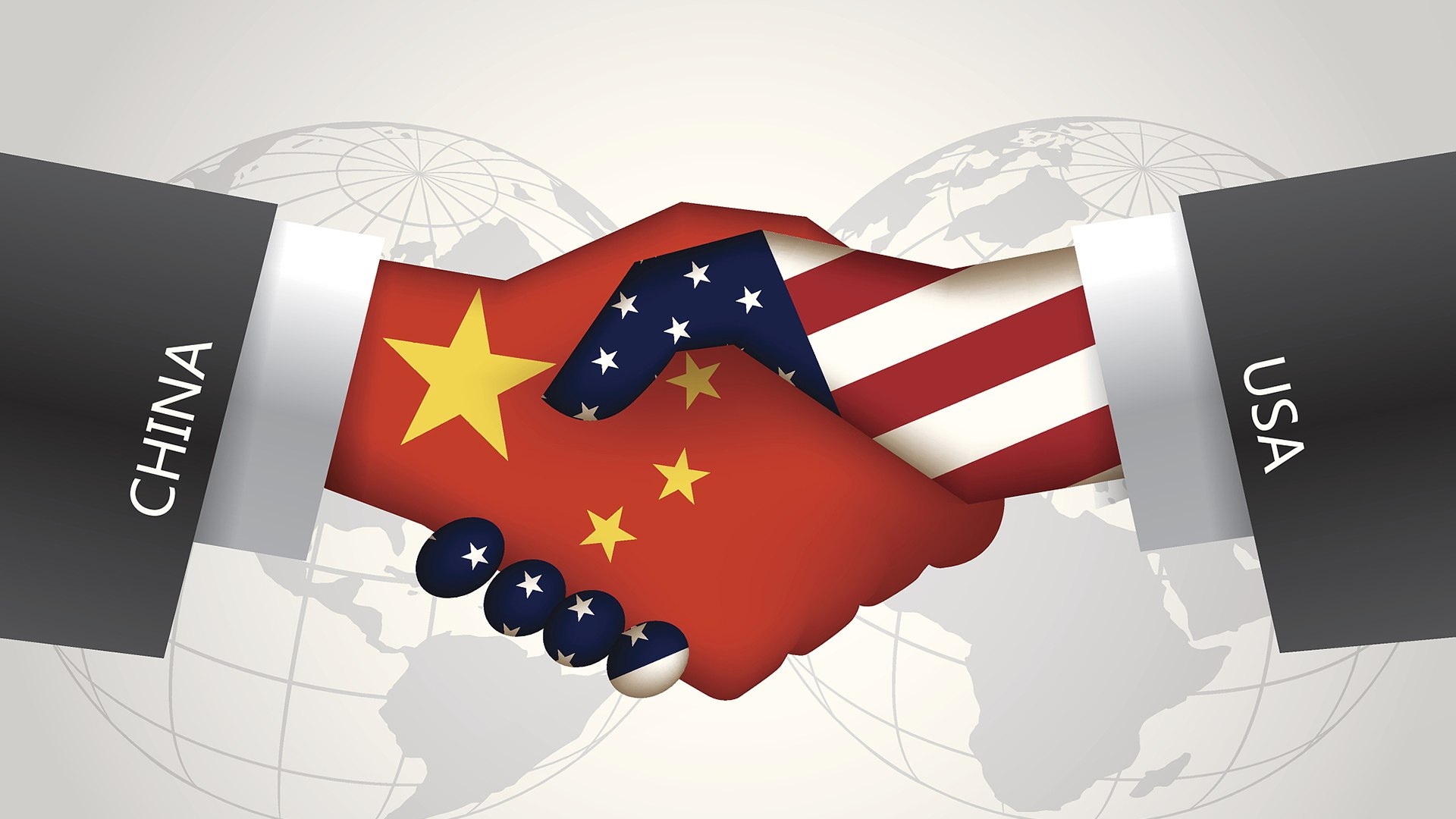 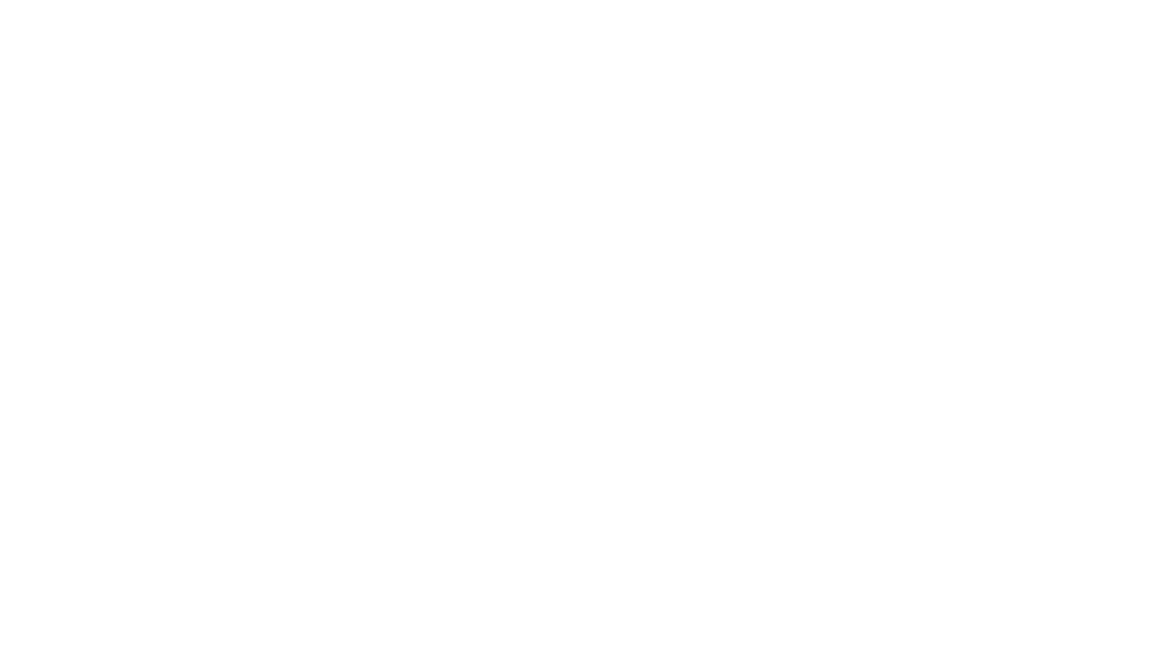 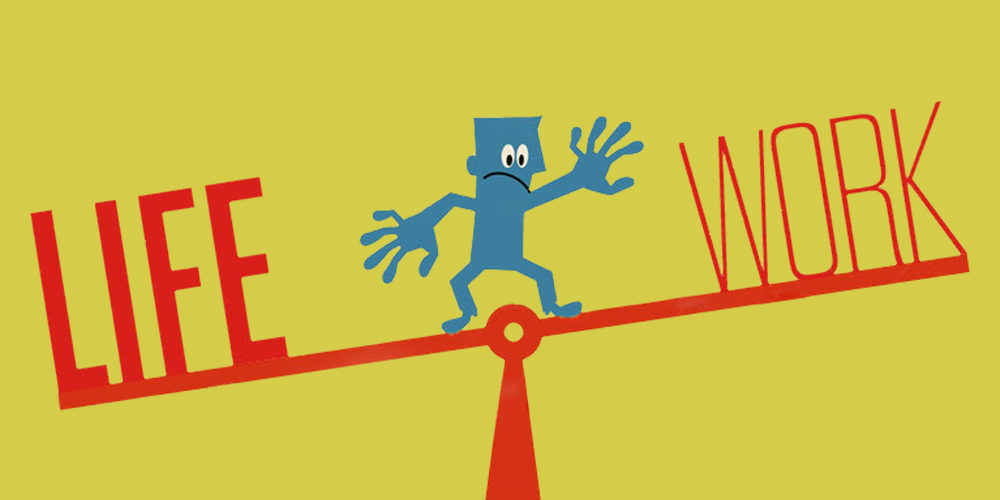 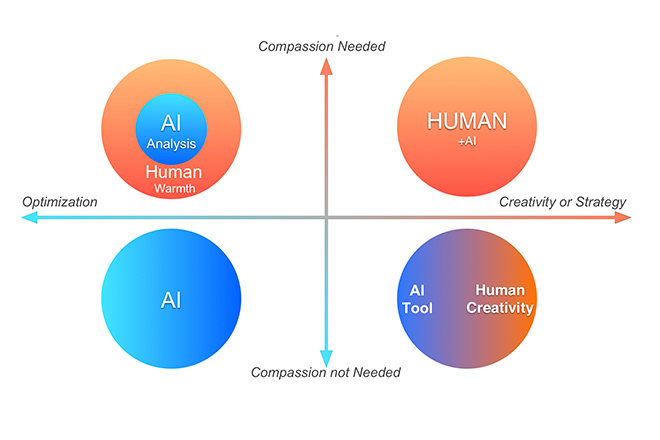 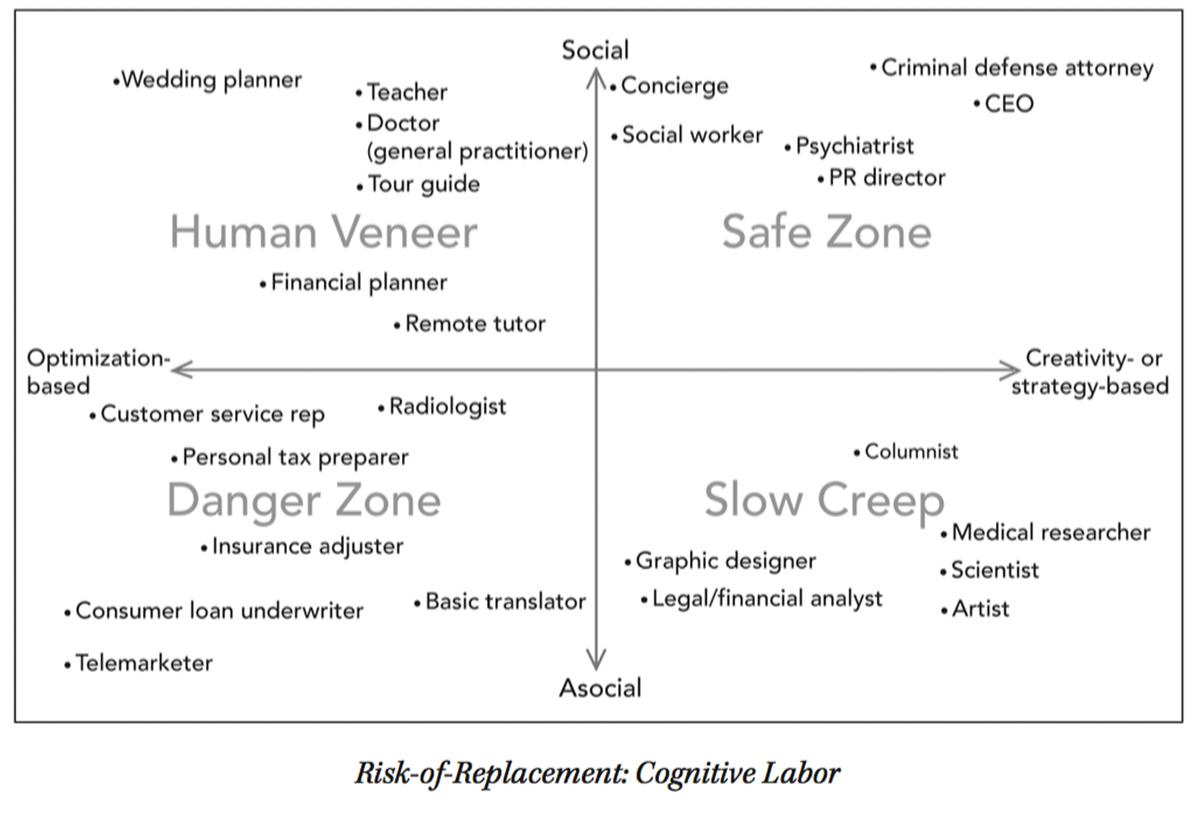 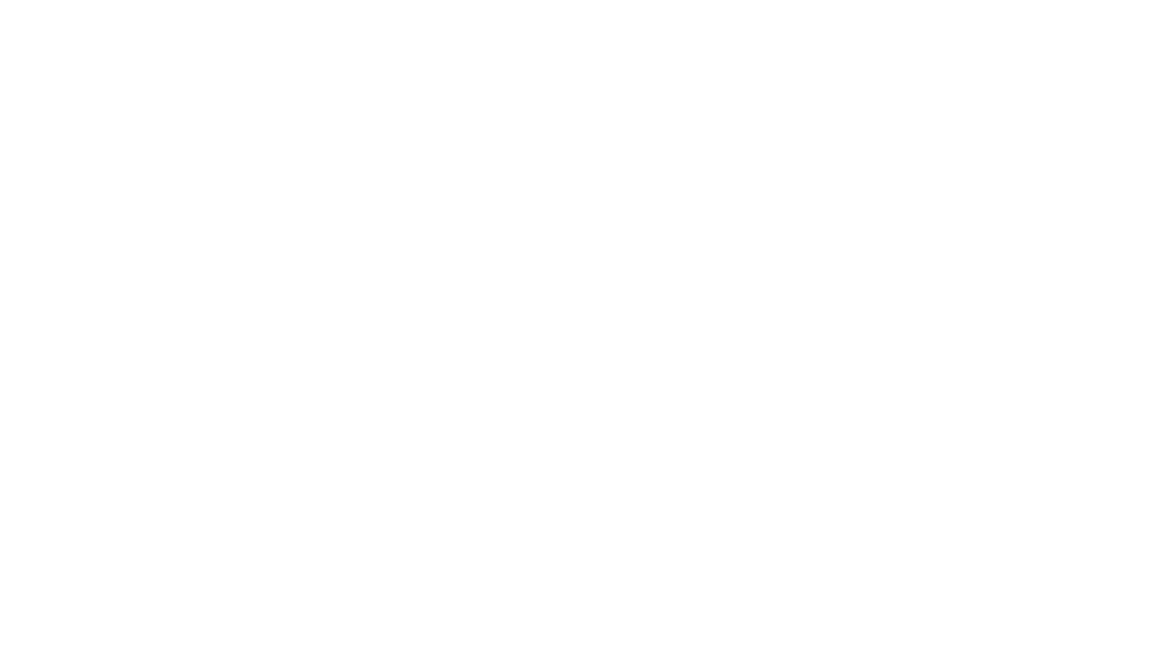 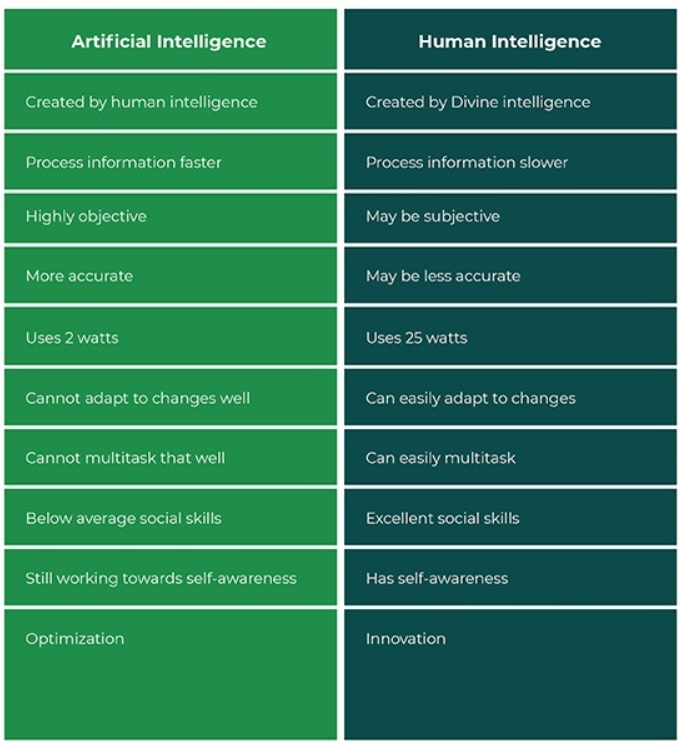 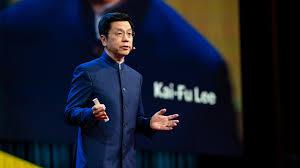 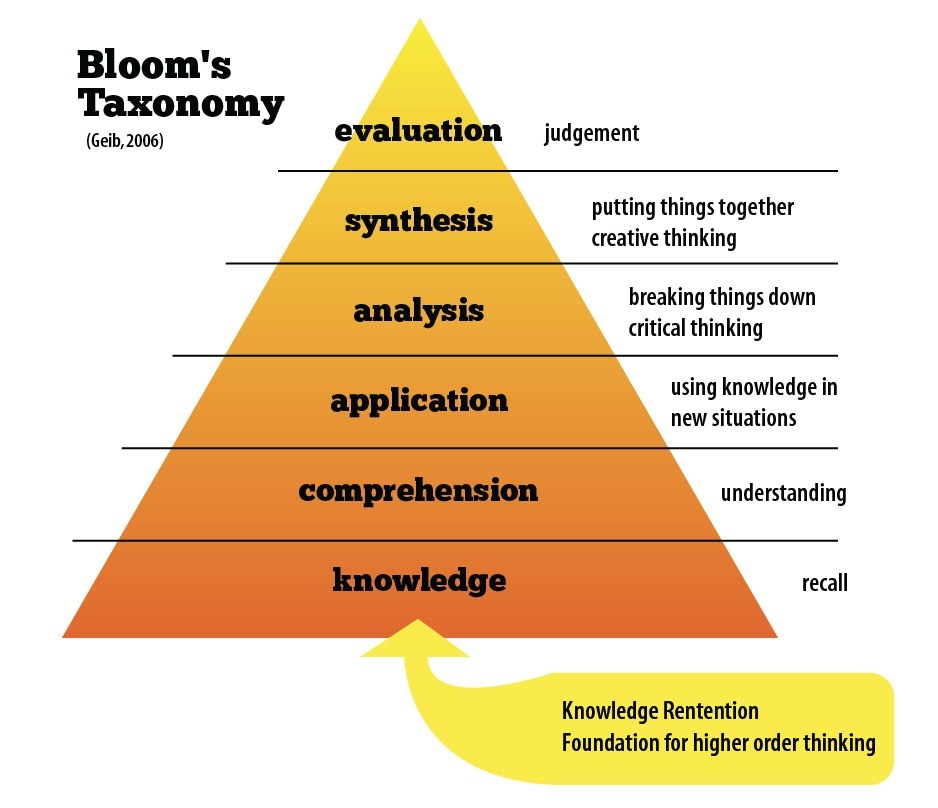 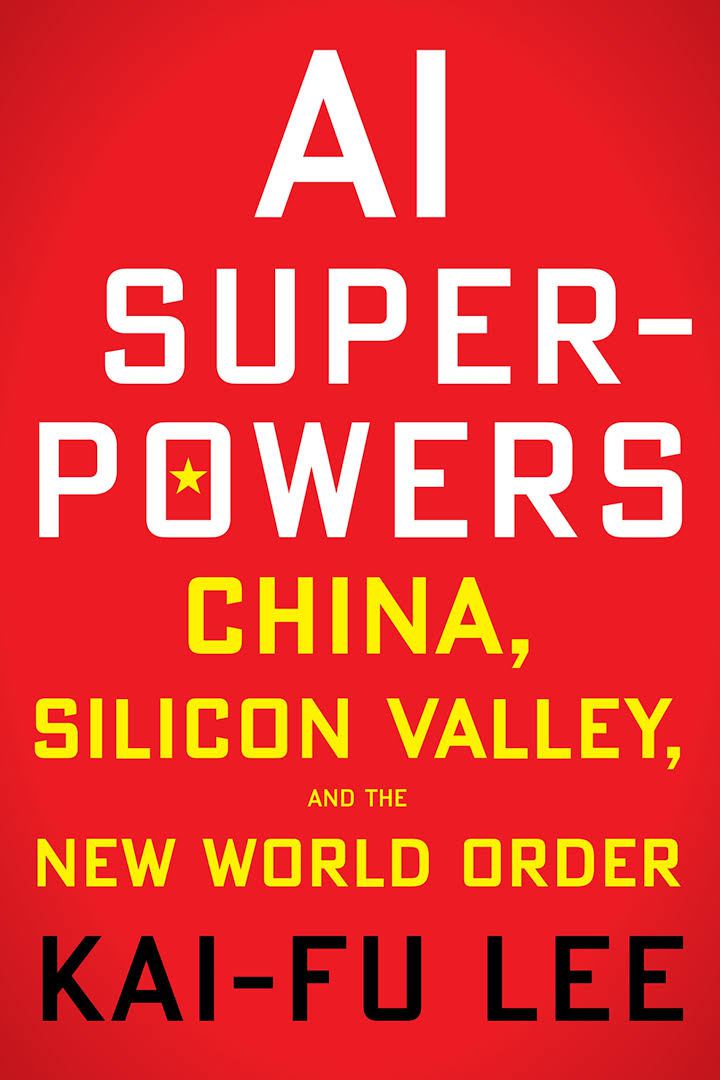 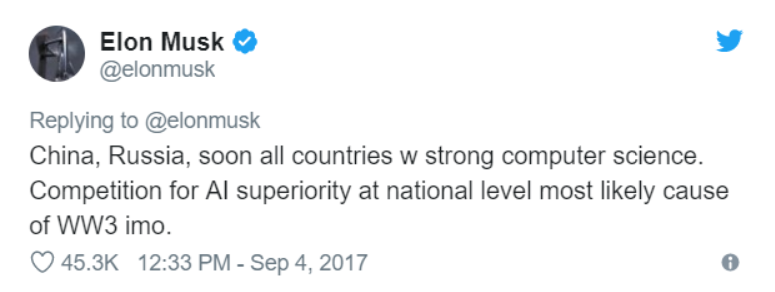